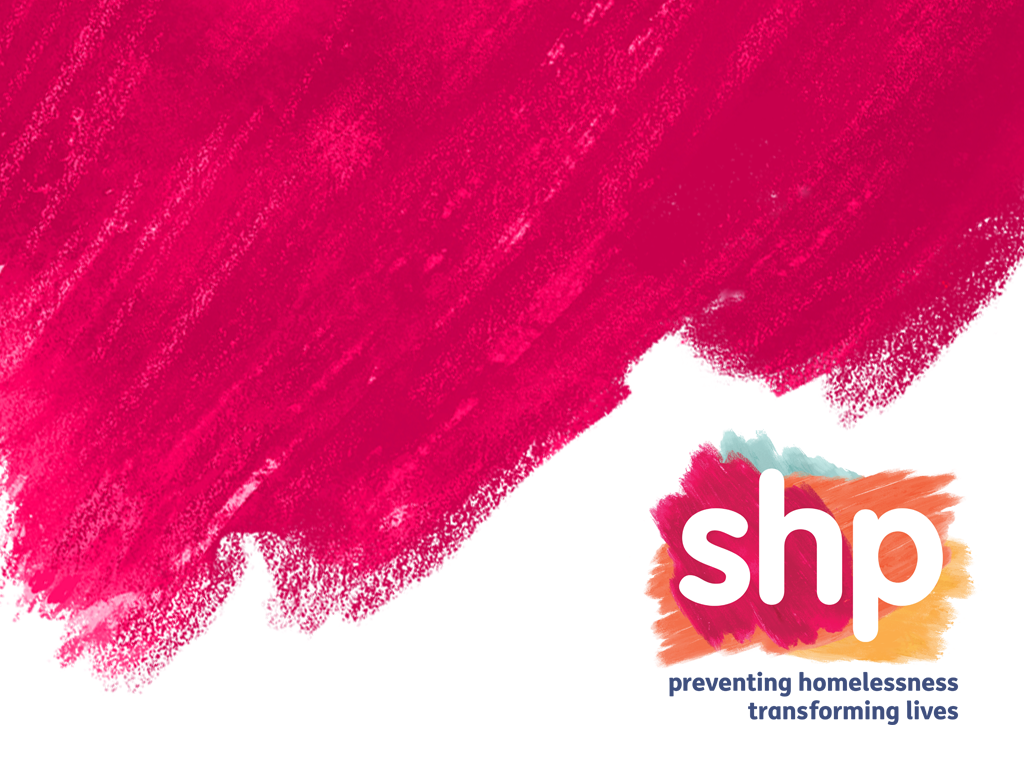 Team Around Me case conference  tool
A collaborative approach to overcoming system blockages for people experiencing multiple disadvantage
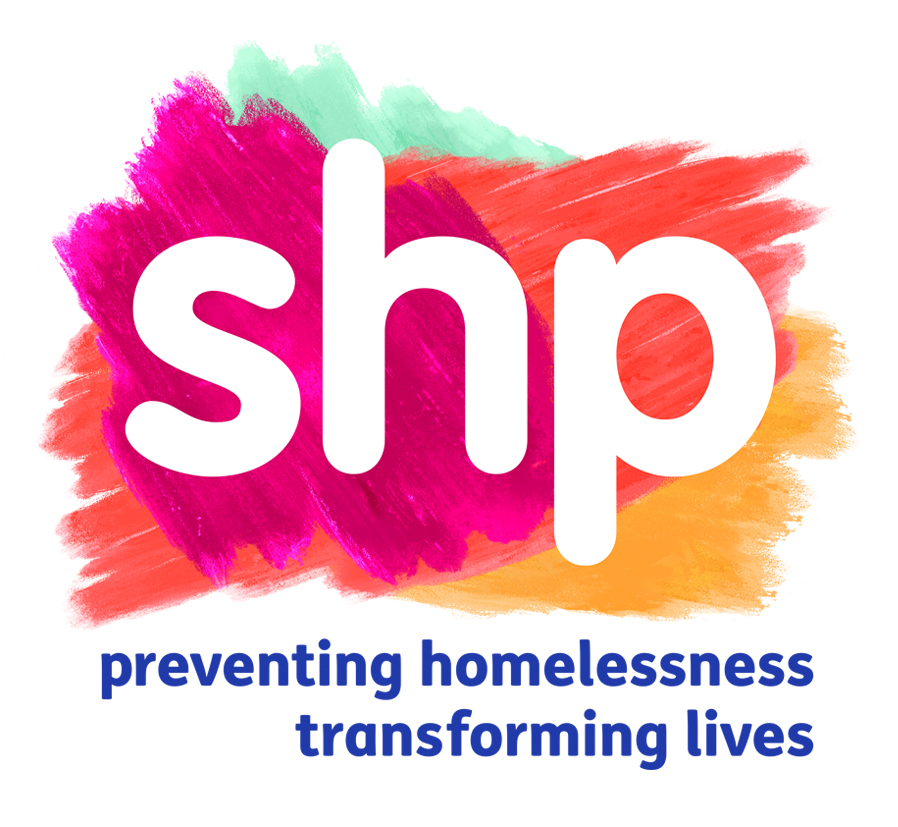 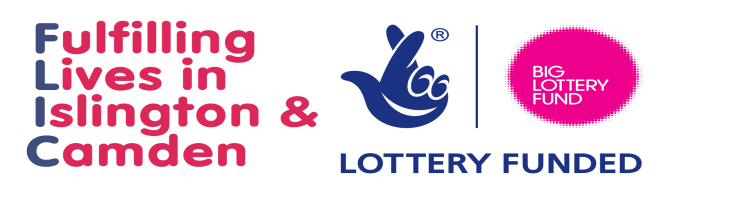 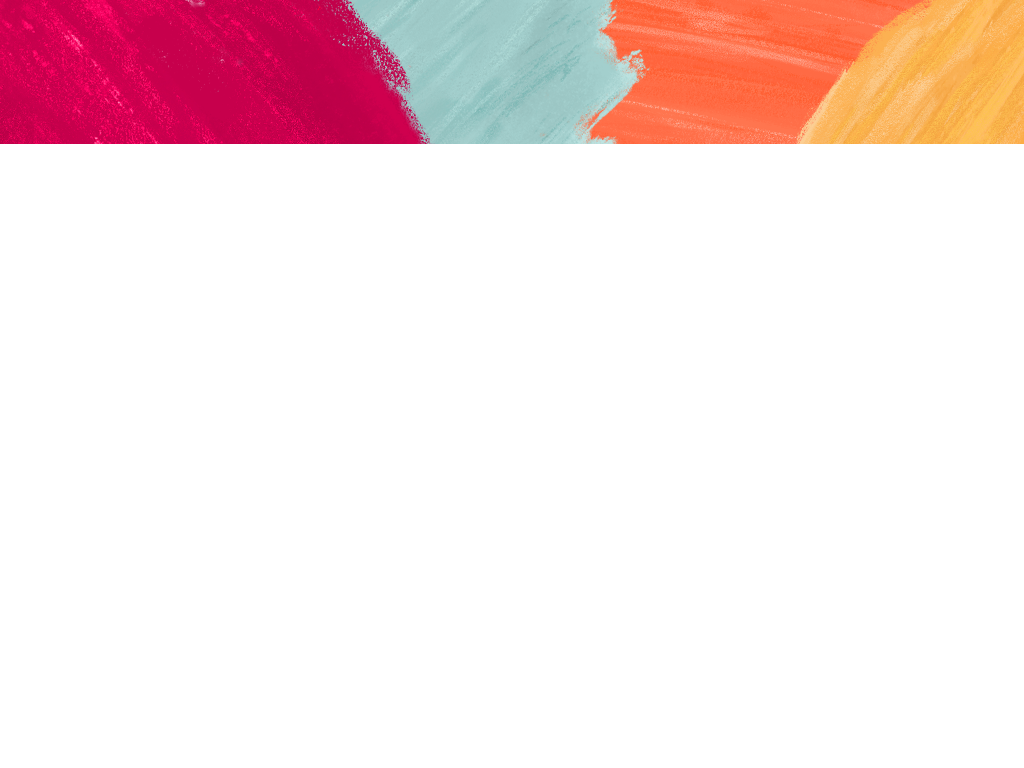 Why did FLIC focus on working with women?
• FLIC have worked with 44 women 2014 – 2020, plus a further 7 supported by WiSER and 5 by Solace pilot, before becoming a commissioned service.

• FLIC overall caseload 50% women.

• 100% of women on FLIC’s caseload had unmet needs in the areas of homelessness, substance use, mental health and offending at point of referral.

• 90% of the women we work with have experienced gender-based violence and abuse, either in the past or currently (disclosed to staff).

• 0% of these women were receiving support from a specialist service at point of referral.

• 66% of women have been subject to Safeguarding Alerts and/or  under MARAC due to domestic violence and abuse, sexual violence or both, since beginning work with FLIC – many of them multiple times.

• 1 woman has died in DVA related circumstances.
2
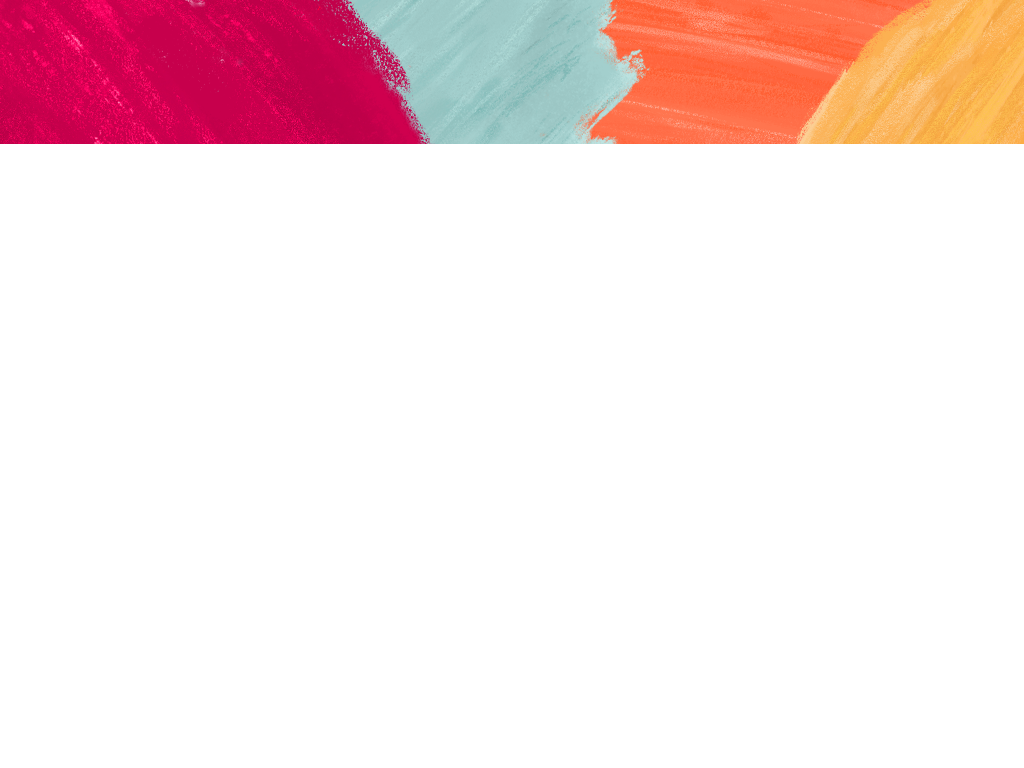 FLIC’s work streams – influencing service design and delivery to better meet women’s needs
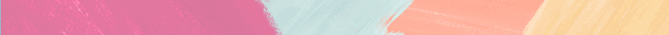 Perpetrators
Hidden Homelessness

Undertaking research project with the University of York to better understand and quantify women’s homelessness using cross sector data
VAWG
Innovative cross 
sector responses
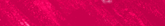 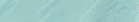 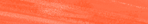 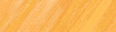 Developing guidance for staff supporting women in homeless settings who remain with their perpetrators
FLIC/Solace Housing First Pilot
WiSER project
Piloting Multiple Disadvantage rep within MARAC to improve support and action planning for “complex” cases
Frontline system change: Action Experiments
Peer led approaches: Develop and publicise peer led models of support
[Speaker Notes: Strategic commitment to needs of clients with complex needs
Joined up funding / pooled budgets
Multi-agency, co-ordinated support
People with complex needs informaing service design and delivery]
Other people, family, workers
Multiple needs, services and systems?
 “It’s so confusing - I don’t even know what options are available to me now.” - FLIC client
Local services
Local commissioning structures, policies and strategies
Wealth redistribution, education, unemployment, stigma, etc.
National policies, commissioning and funding
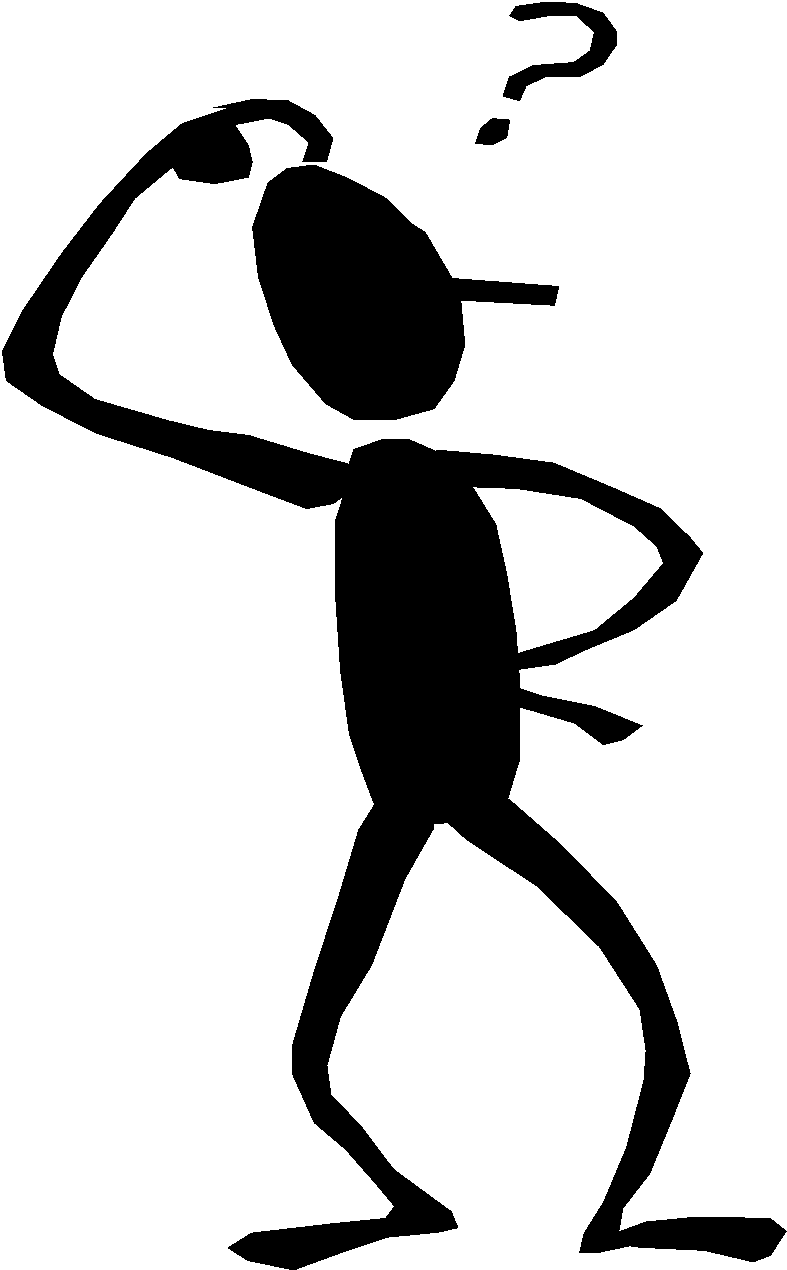 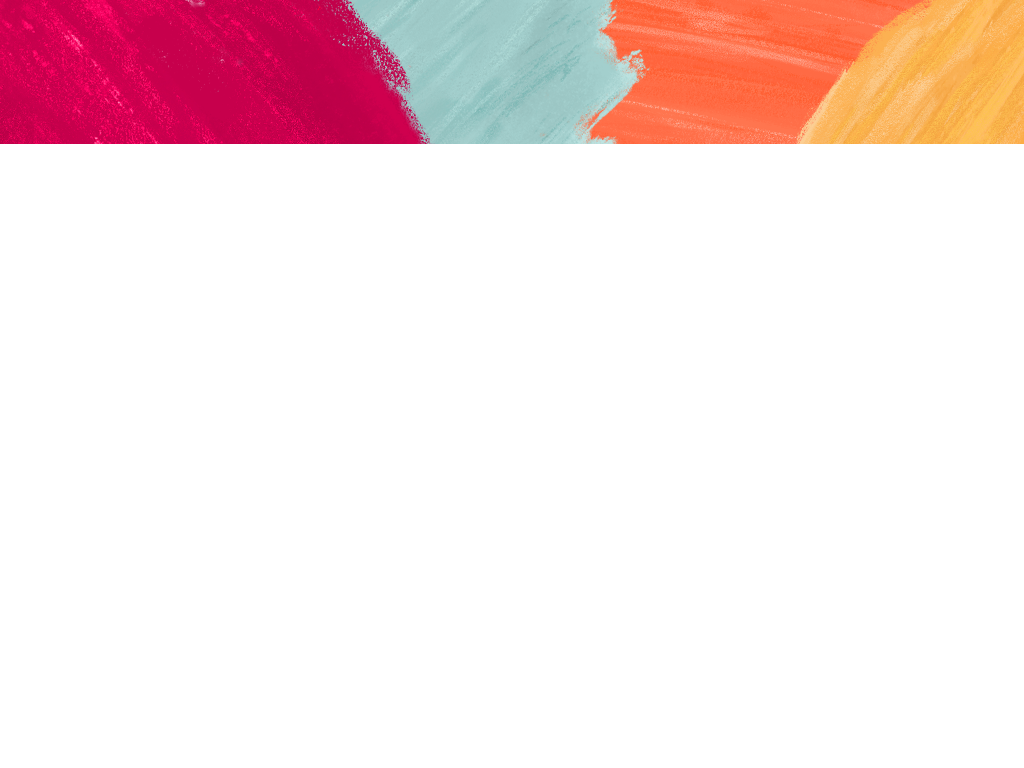 What is systems thinking?
Systems thinking is a way of helping a person to view systems from a broad perspective that includes seeing overall structures, patterns and cycles in systems, rather than only seeing specific events within a system.


For example: “The client will not engage with their substance use worker and keeps falling off script.”


What systems is the client part of? What systems is the worker part of? Is this happening to other clients? Have we asked the client and the worker what the barriers are? Is staying on a script the client’s aspiration? Is it our aspiration? Is there anything that we could try and do differently?
5
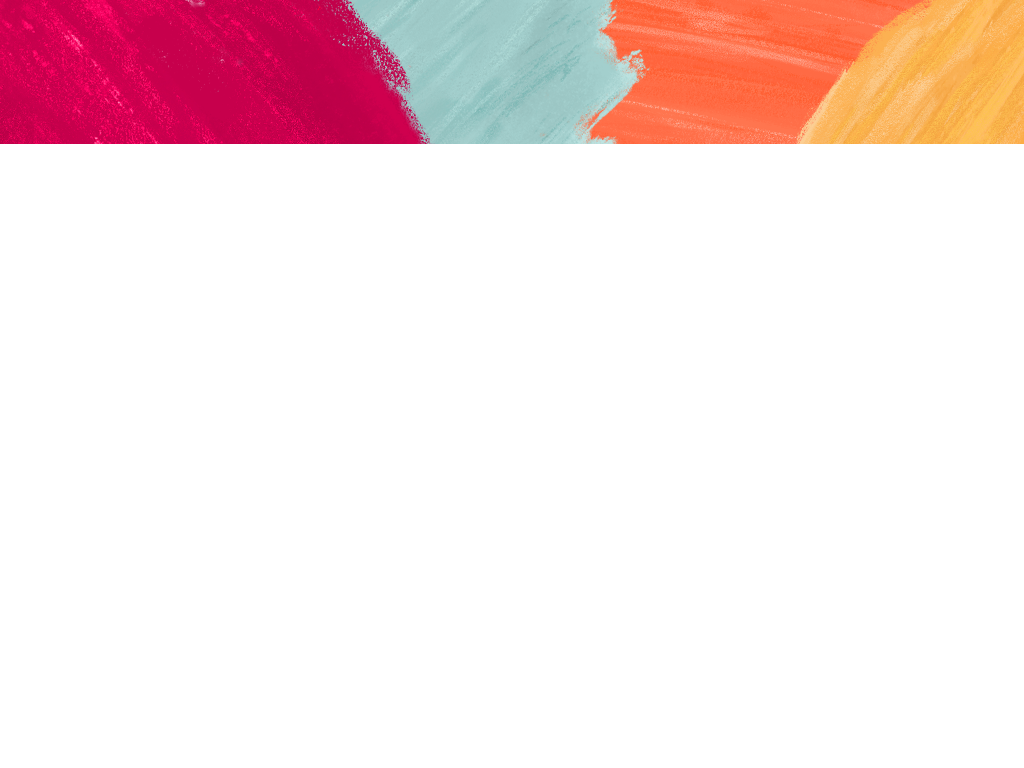 How can systems thinking relate to multi-agency work?
"System thinking begins when you first see the world through the eyes of another."  -  C. West Churchman, Systems Scientist



"… be inquisitive… start small… keep your aim simple… work through conversation and relationship…"  -  Martin Sandbrook, Schumacher Institute
6
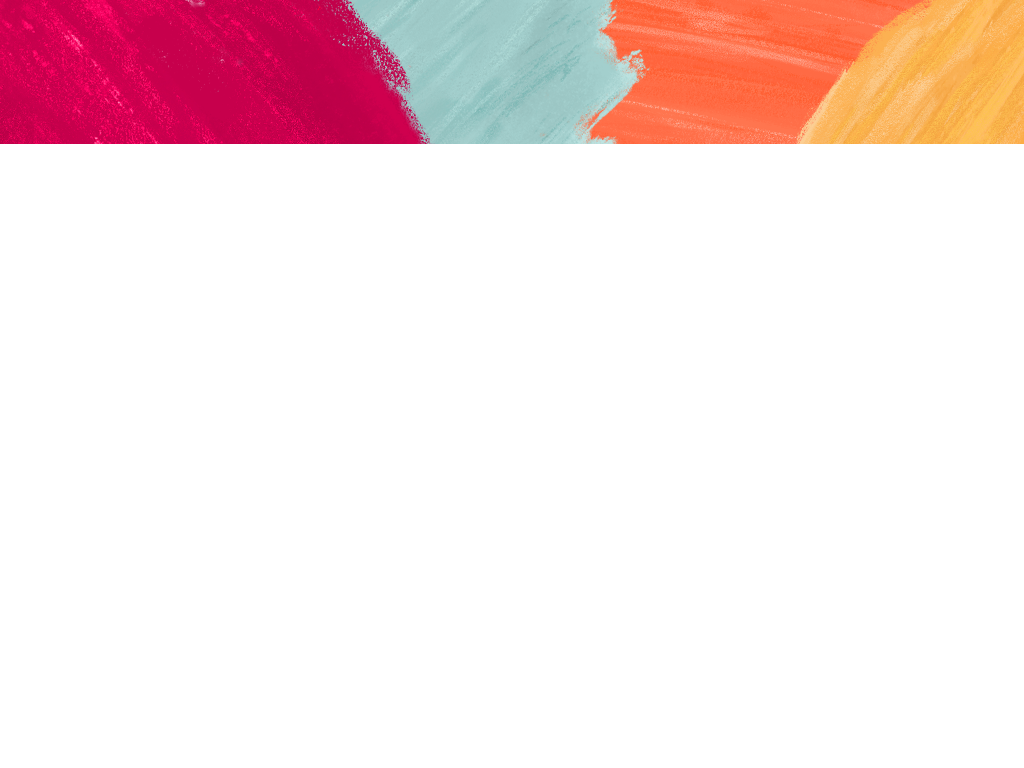 Why was Team Around Me developed?
● Many women experiencing MD being repeatedly referred to MARAC, not enough time to discuss complex cases and difficult to agree actions for women who struggle to engage.

● Lots of non-statutory multi-agency meetings being held, no clarity or consistency on agenda, minutes, how actions are followed up, who holds the meeting etc.

● Meetings about women experiencing MD can become negative, little solutions offered or actions agreed, professional conjecture about what women may do, want or need – no person-centred plan. Need to challenge negative language, victim blaming etc.

● Need to empower clients when they attend meetings about their support/risks – Safeguarding example.  

●Need to capture cross sector blocks and barriers, collate, quantify and escalate them in order to push for system change – no current consistent way to do this across services.

● Different services having different remits and ways of working leading to conflict/defensive positions/lack of collaboration.
7
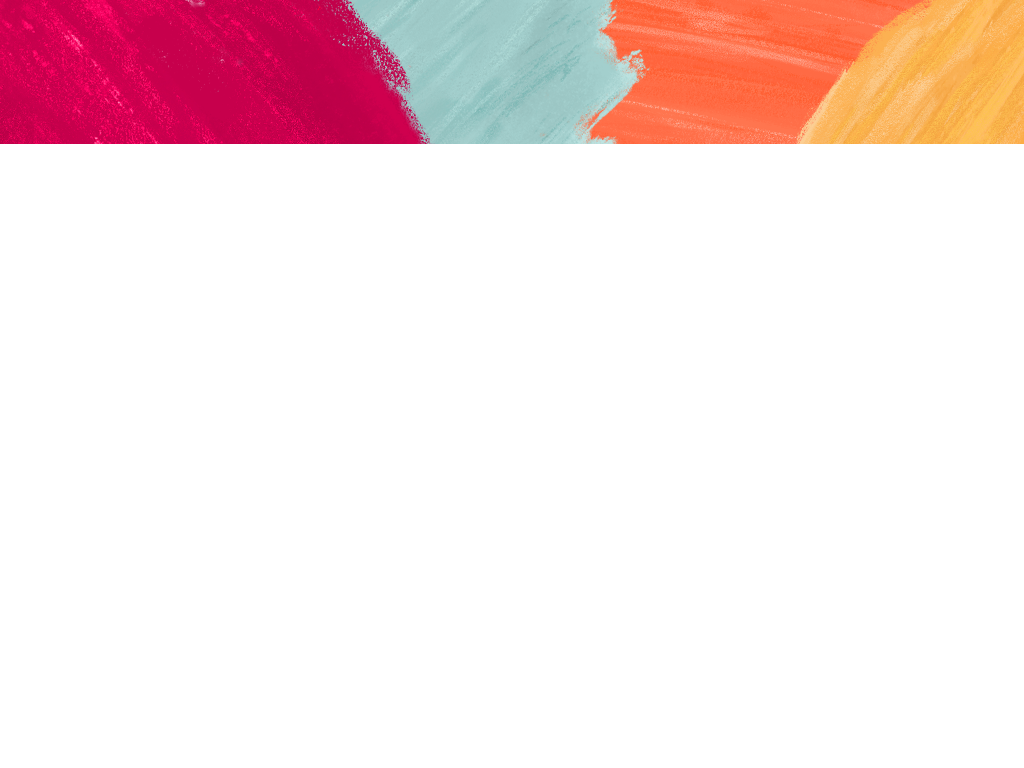 Our clients tell us what works for them
“I don’t want to have to talk to a lot of people. I am anxious at the best of times. But getting used to one person, who can help me with anything/everything that might be going on… that’s what I want.” 

“I want someone who I can do nice things with, too, not someone who just talks about what has gone wrong, or drugs and other things… I think about those negative all the time anyway and I want a worker who I can feel positive with, happy.”

“I don’t want to be told what to do. I know what to do but it’s not that easy for me. Sometimes I just want someone to hear what I have to say, what I’ve been through”.
8
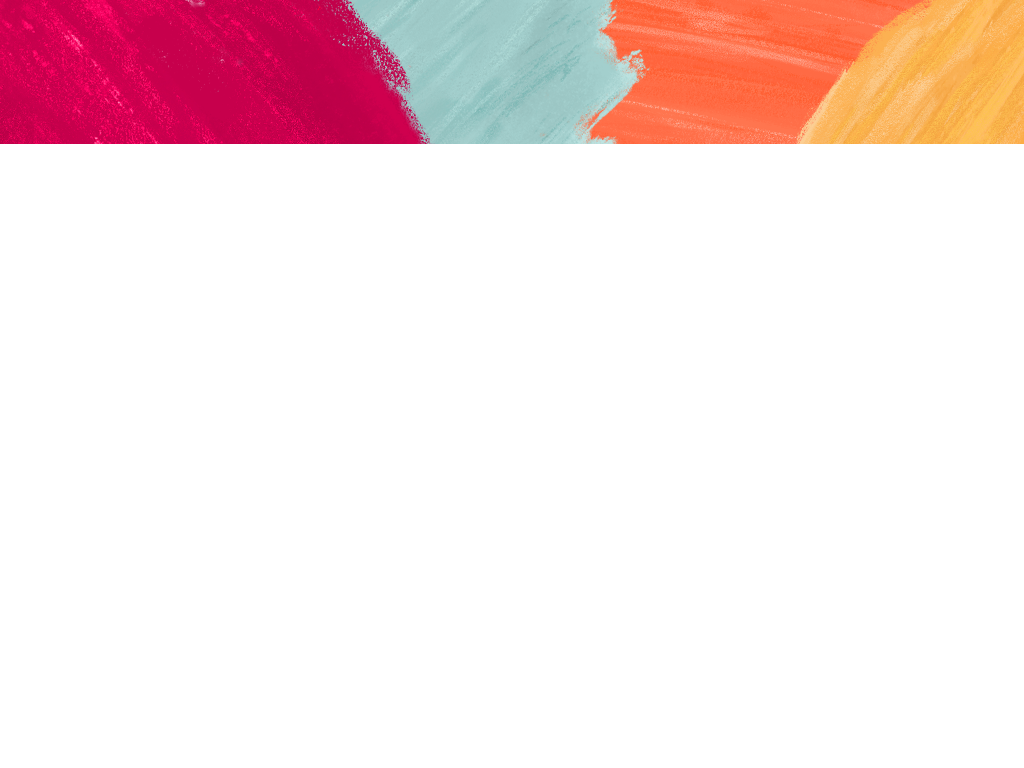 Our clients tell us what works for them
“I was always being asked to do forms. Do you know how hard that is for me, it made me angry and anxious. I don’t want to go to offices, I don’t want to do paperwork. I want someone who I can talk to and that’s what will really help me”

“To talk to someone who has been through similar things, or maybe if they haven’t, knows someone that has… someone who doesn’t make you feel weird or different because of what you’re going through, someone who doesn’t get shocked.”

“And actually I have gone through a lot, I have survived abuse, the streets… what I want is someone to say, you are strong.”

“Just do it, even if they tell you to go away, you’ve got to help them. Even when people are angry – you really want someone who will stick with you, and still be kind”.
9
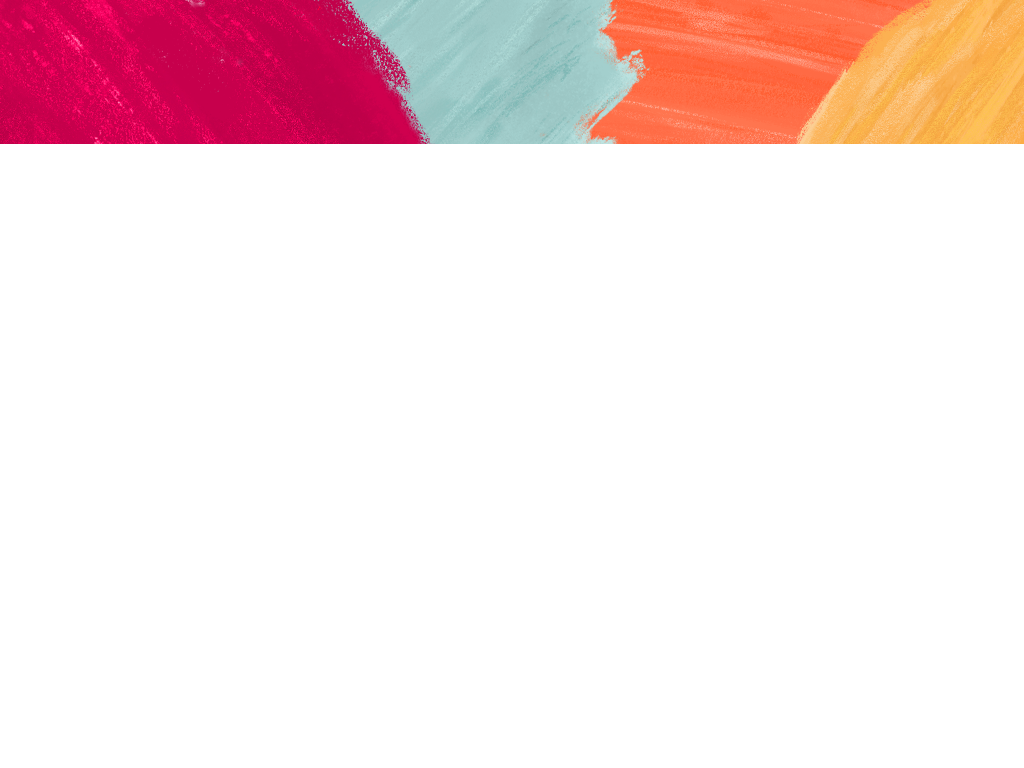 What is Team Around Me?
‘Team Around Me’ is a new structure for holding case conferences or multi-agency meetings, created by FLIC and Pause Islington.

Standardized structure which hold agencies accountable for actions. 

Recognizes strengths and protective factors before looking at challenges 

Lead professional chosen by woman – giving women agency in their support 

Looks at “system blockages” – i.e. problems or issues which are getting in the way of a woman accessing services or achieving her goals. 

Action not problem focussed - guides agencies through identifying and thinking about issues/blockages collaboratively with a solution/action focused mindset.
10
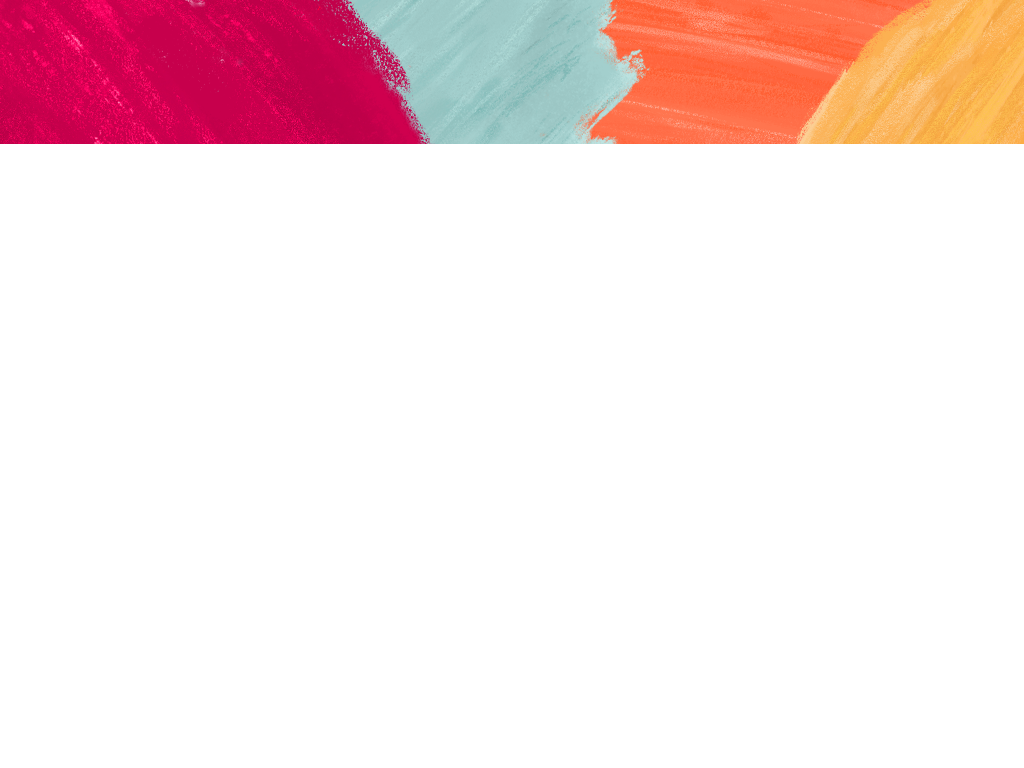 Team Around Me Agenda
1. Review of NAME’s achievements thus far/positive feedback

2. What goals or issues remain? Complete action plan: Goal/issue, Actions, Who, By when, does this issue remain a challenge?

3. System thinking process tool for blocks/challenges

Aspiration - What would the client like to achieve if the system could be changed or the issue unblocked? Could it benefit other clients and/or  improve how services work together?

Block - What is getting in the way of this happening at the moment – what are the problems – either in the system or at a service level?

Reflection - What are people’s thoughts about this issue? 

Questions - What do we need to know or do in order to start tackling this issue? Is there anything we need to clarify? Are there differences of opinion between services? Are there different remits of services? What does the client think about these issues? 

Actions - What are we able to do about the issue/system blockage today, within this case conference? What do we need to do after this meeting?: How, when, where & who with?
11
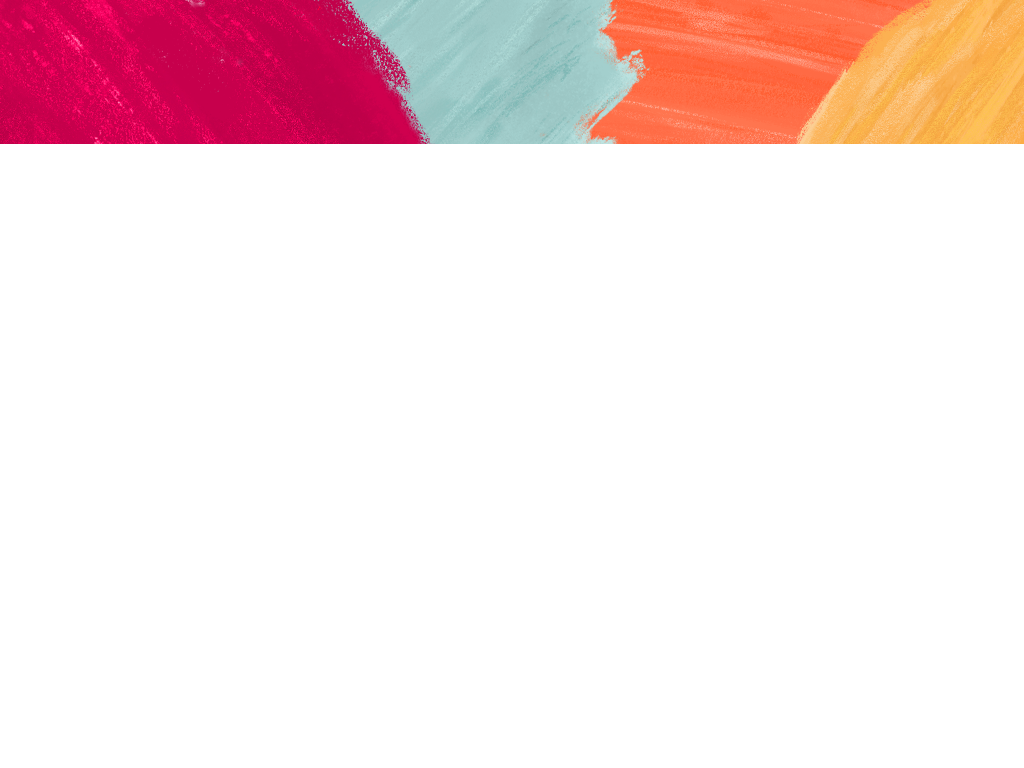 Team Around Me feedback
“Team Around Me has been working really well for the women I work with. It encourages attendance by the client, and is extremely useful for collating information. The women feel empowered, feels valued, believed and is in the driving seat – and because of this, they have achieved some pretty positive outcomes!” 
- Specialist woman’s organization involved in pilot, Camden

“It was easy to follow and allowed the client to be in control. The client decided who she wanted to attend and I believe that complimented the level of engagement. It is a better format than typical professional meetings as it was client led. The meeting started by acknowledging the client’s achievement and she was overwhelmed by how far she had come as she generally suffers from low self-esteem. The meeting was extremely uplifting.”
- Camden partner agency
12
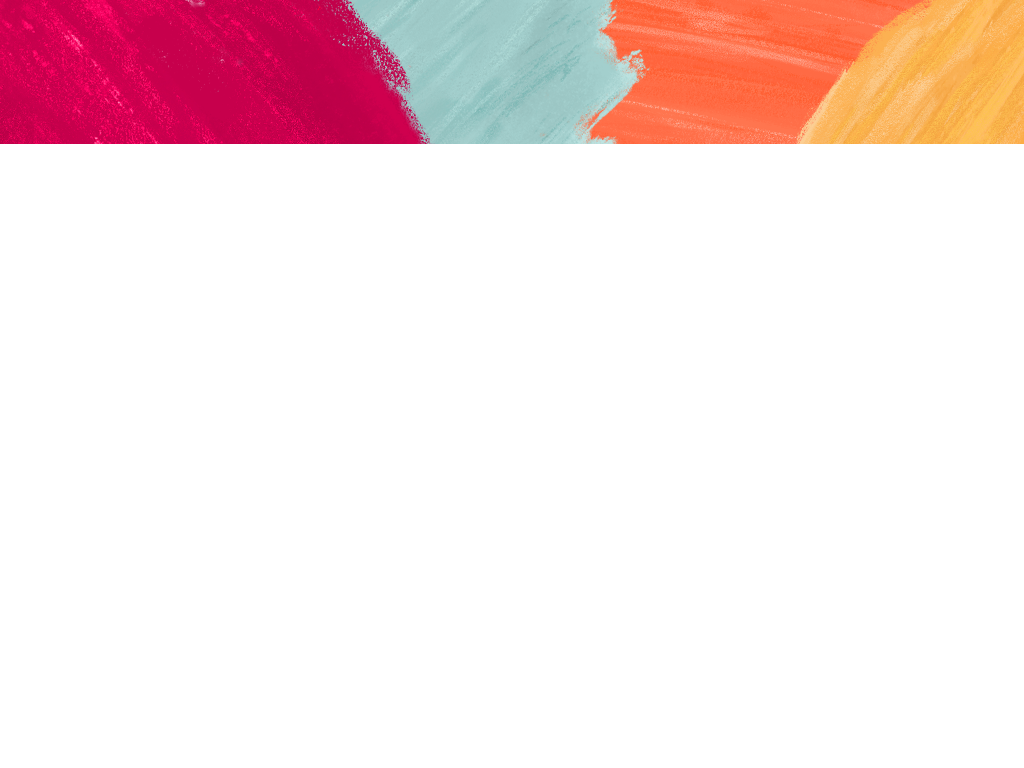 Where is Team Around Me being used?
Camden – Camden Safe Space (Endell street, Endsleigh gardens, Birkenhead Street), extending to Arlington and Mount Pleasant. TAM embedded in Safe Space project model, Women at the Well, Routes off the streets, 184 and ICAS, Camden MARAC
Camden Multiple Disadvantage Steering group looking at collated blockages 


Islington – Pause, Solace (WiSER project, Housing First pilot), Advance Minerva, Islington MARAC, structure being trialed for MARAC plus meetings, workshops being delivered to Advance services, Crisis services in Islington Mental Health Teams.


Opportunities – framework to be adopted more widely across MARACs as a tool to better support women experiencing MD. Use across hostel pathways. Safeguarding meetings?
13
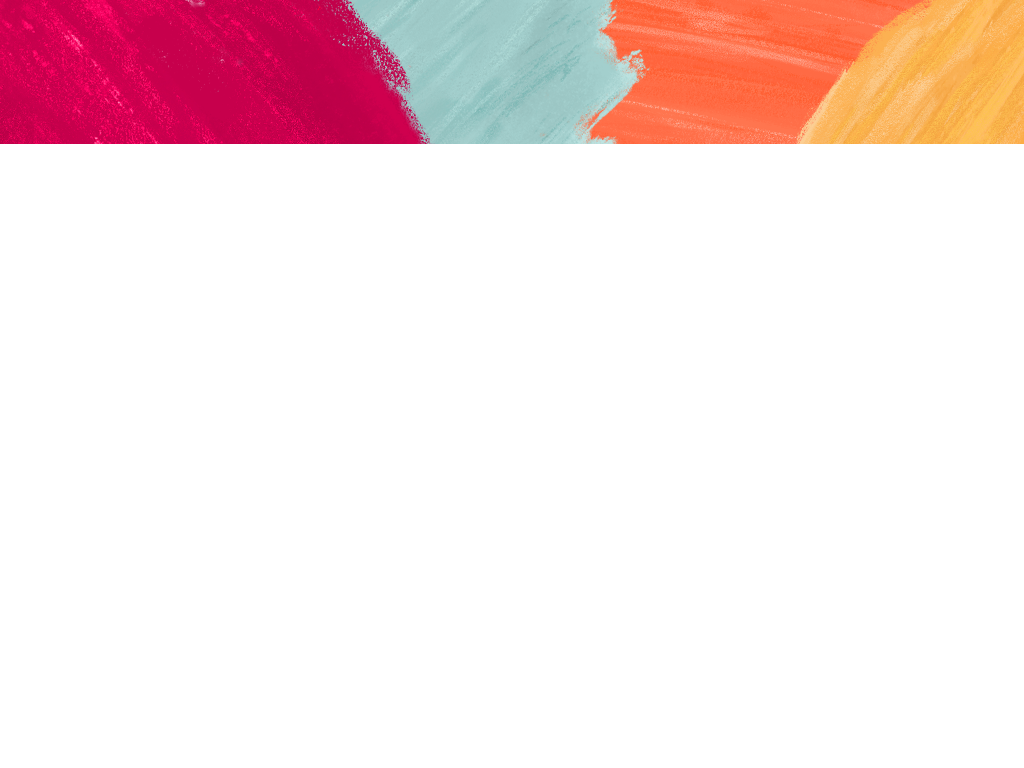 Resources
MEAM's evaluation focussing on the 11 key ingredients to partnership working in multiple disadvantage - http://meam.org.uk/2020/08/18/year-three-meam-approach-evaluation/ and self-assessment toolkit http://meam.org.uk/2020/10/06/partnerships-self-assessment-tool/
Homeless Link's System Change in practice guidance - https://homeless.org.uk/connect/blogs/2020/sep/29/changing-local-systems-to-get-everyoneinforgood
The HFE guidance on adopting a multi-agency approach to Housing First - https://hfe.homeless.org.uk/sites/default/files/attachments/Adopting%20a%20multi-agency%20approach.pdf

St Martin's in the Field event -Team Around Me- https://frontlinenetwork.org.uk/news-and-views/2020/08/housing-first-across-the-uk/
14
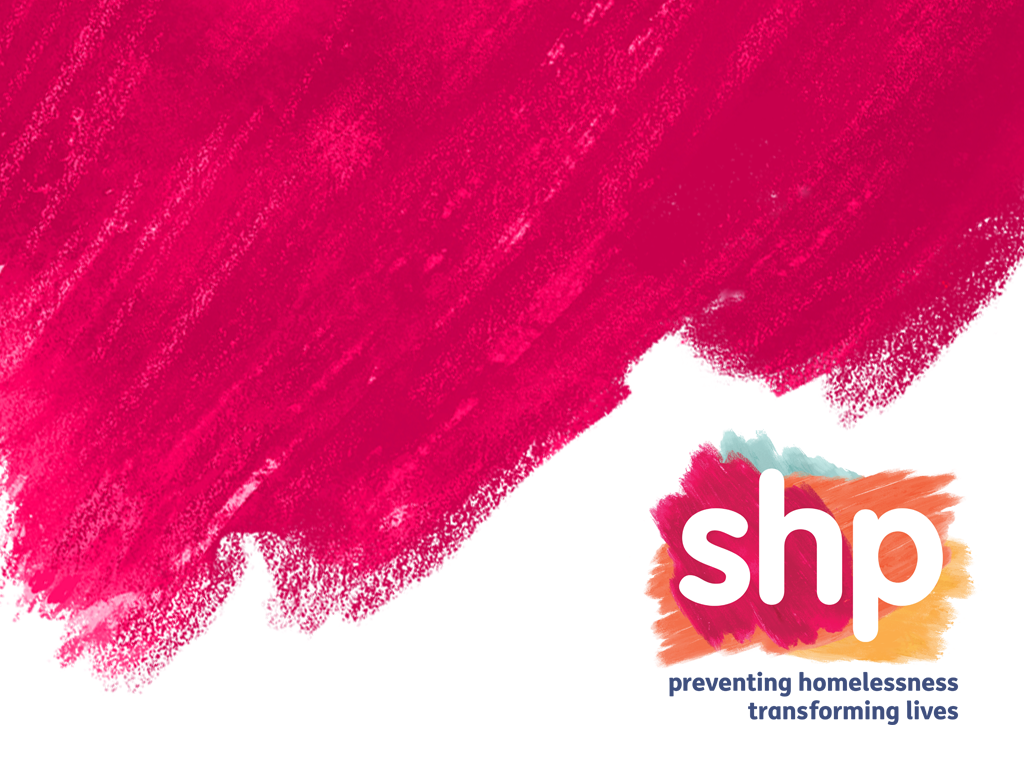 Thank you for listening!
For any further information or to book a TAM workshop for your service, please contact lguy@shp.org.uk
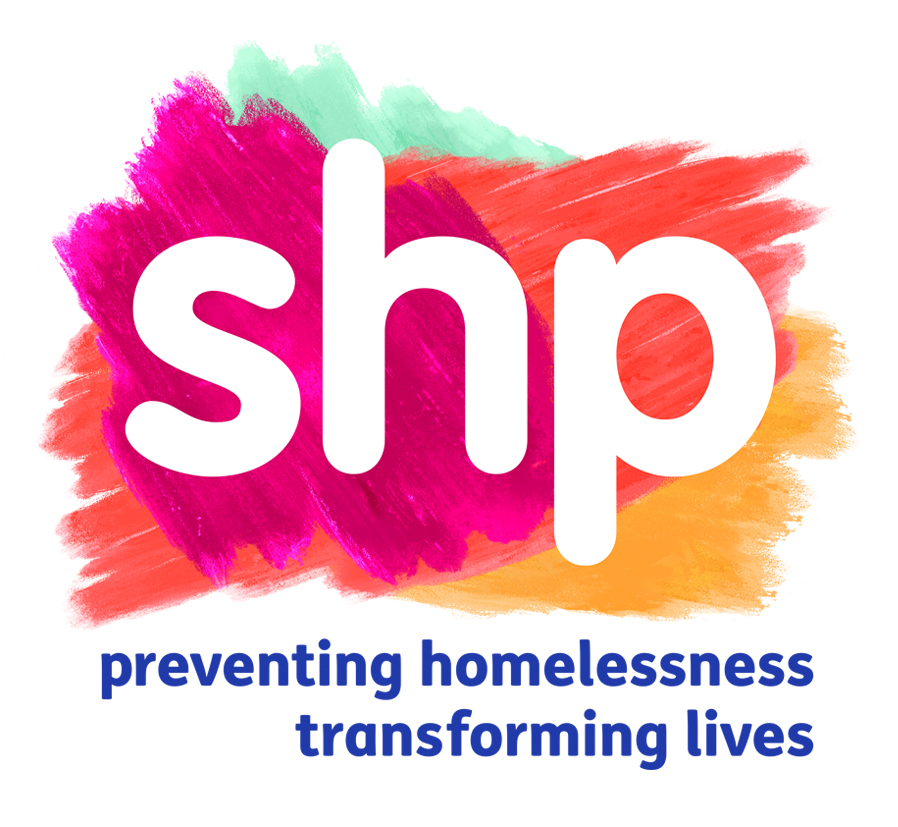 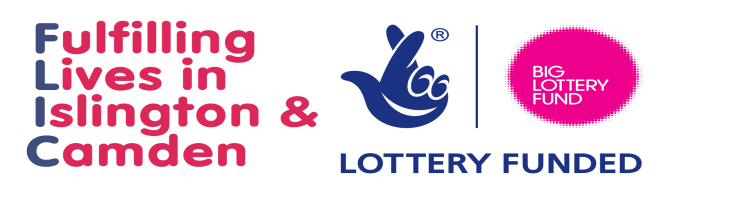